Caro Professor,



Este material de apoio é gratuito e para uso exclusivo em sala de aula. Não pode ser comercializado.

Ele não contém vírus ou qualquer instrumento de controle sobre seu uso.

Queremos ouvir sua opinião e suas sugestões sobre como aprimorar esta ferramenta e esperamos com ela contribuir para o sucesso de sua aula.

Por favor, escreva para apoio@blucher.com.br


Boa aula!
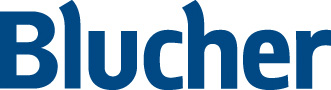 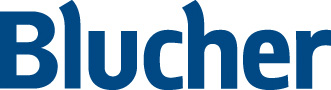 Coleção de Química Conceitual – Vol. 5 - Química  Bioinorgânica e Ambiental  – Henrique E. Toma
Química Bioinorgânica e Ambiental
Capítulo 1
A BIOSFERA
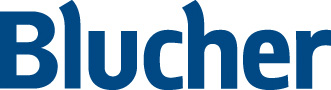 Coleção de Química Conceitual – Vol. 5 - Química  Bioinorgânica e Ambiental  – Henrique E. Toma
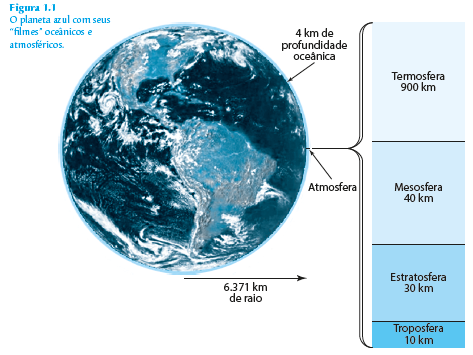 Adicione aqui o Texto
Coleção de Química Conceitual – Vol. 5 - Química  Bioinorgânica e Ambiental  – Henrique E. Toma
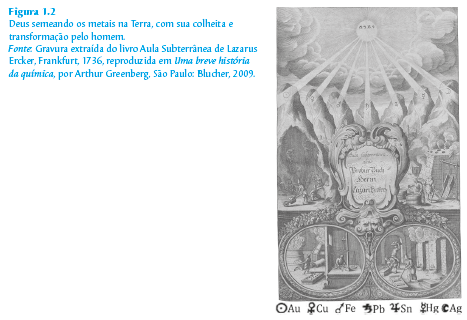 Adicione aqui o Texto
Coleção de Química Conceitual – Vol. 5 - Química  Bioinorgânica e Ambiental  – Henrique E. Toma
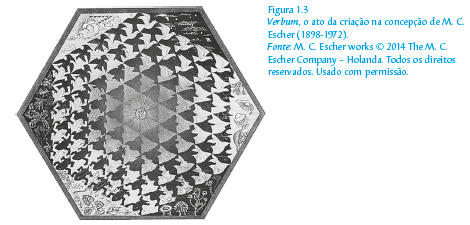 Adicione aqui o Texto
Coleção de Química Conceitual – Vol. 5 - Química  Bioinorgânica e Ambiental  – Henrique E. Toma
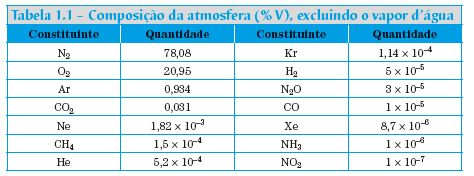 Adicione aqui o Texto
Coleção de Química Conceitual – Vol. 5 - Química  Bioinorgânica e Ambiental  – Henrique E. Toma
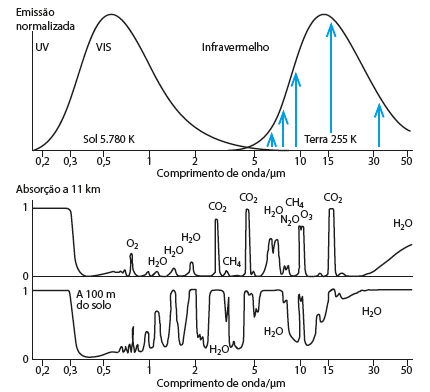 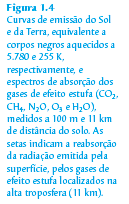 Adicione aqui o Texto
Coleção de Química Conceitual – Vol. 5 - Química  Bioinorgânica e Ambiental  – Henrique E. Toma
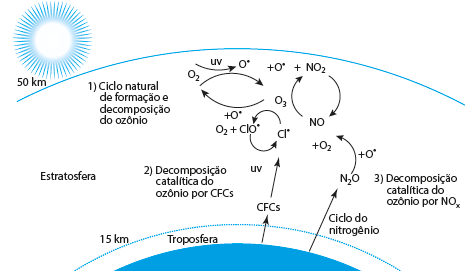 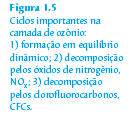 Adicione aqui o Texto
Coleção de Química Conceitual – Vol. 5 - Química  Bioinorgânica e Ambiental  – Henrique E. Toma
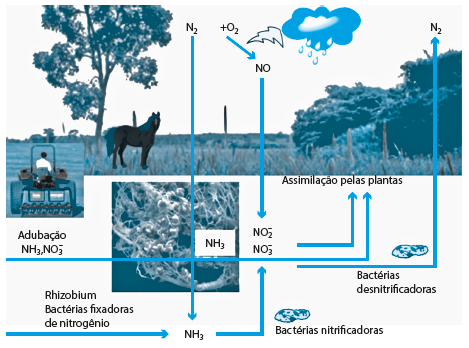 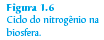 Adicione aqui o Texto
Coleção de Química Conceitual – Vol. 5 - Química  Bioinorgânica e Ambiental  – Henrique E. Toma
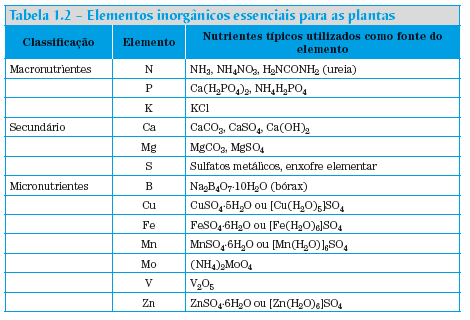 Adicione aqui o Texto
Coleção de Química Conceitual – Vol. 5 - Química  Bioinorgânica e Ambiental  – Henrique E. Toma
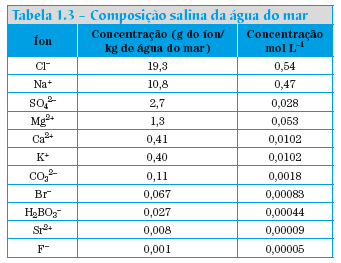 Adicione aqui o Texto
Coleção de Química Conceitual – Vol. 5 - Química  Bioinorgânica e Ambiental  – Henrique E. Toma
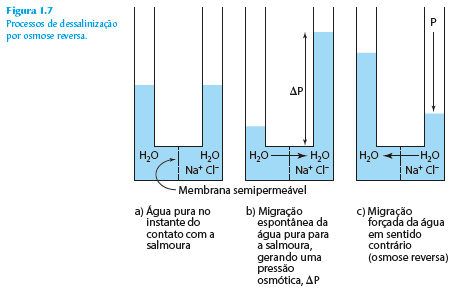 Adicione aqui o Texto
Coleção de Química Conceitual – Vol. 5 - Química  Bioinorgânica e Ambiental  – Henrique E. Toma
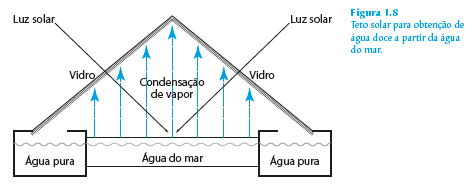 Adicione aqui o Texto
Coleção de Química Conceitual – Vol. 5 - Química  Bioinorgânica e Ambiental  – Henrique E. Toma
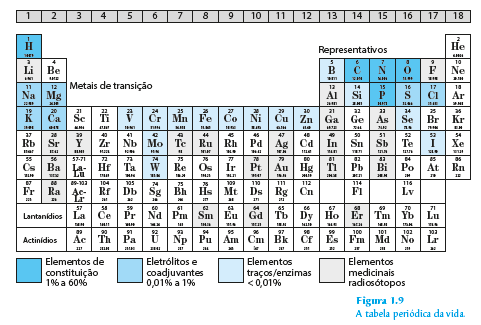 Adicione aqui o Texto
Coleção de Química Conceitual – Vol. 5 - Química  Bioinorgânica e Ambiental  – Henrique E. Toma
Adicione aqui o Texto
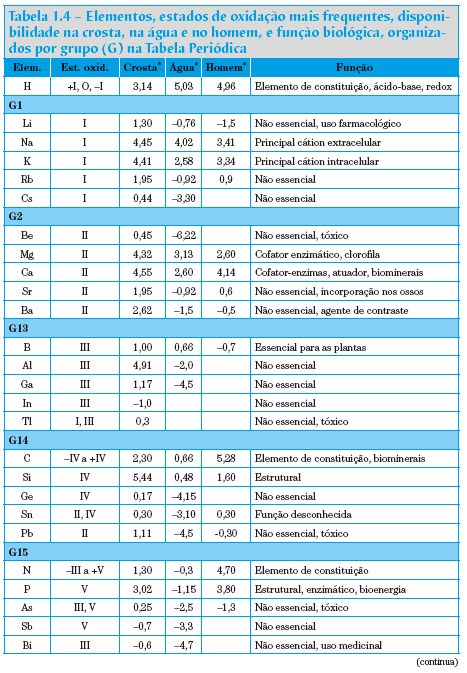 Coleção de Química Conceitual – Vol. 5 - Química  Bioinorgânica e Ambiental  – Henrique E. Toma
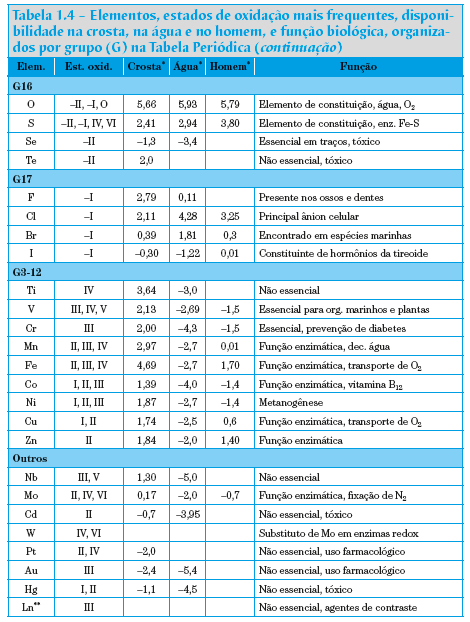 Adicione aqui o Texto
Coleção de Química Conceitual – Vol. 5 - Química  Bioinorgânica e Ambiental  – Henrique E. Toma
Química Bioinorgânica e Ambiental
Capítulo 2
BIOMOLÉCULAS E
CONSTITUINTES CELULARES
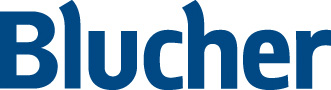 Coleção de Química Conceitual – Vol. 5 - Química  Bioinorgânica e Ambiental  – Henrique E. Toma
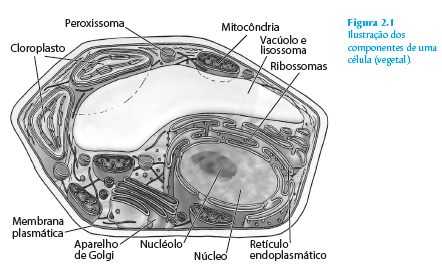 Adicione aqui o Texto
Coleção de Química Conceitual – Vol. 5 - Química  Bioinorgânica e Ambiental  – Henrique E. Toma
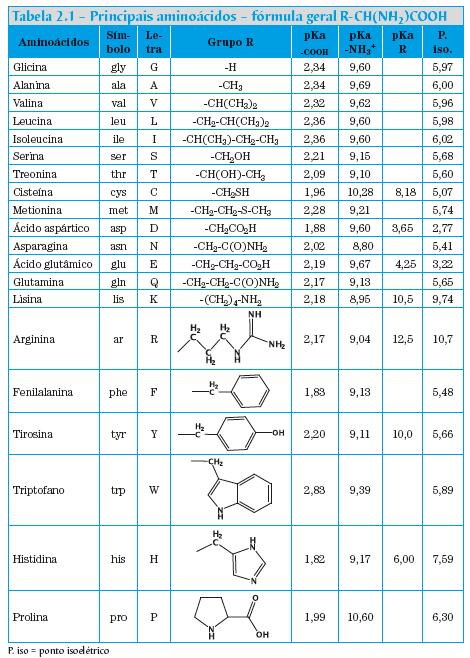 Adicione aqui o Texto
Coleção de Química Conceitual – Vol. 5 - Química  Bioinorgânica e Ambiental  – Henrique E. Toma
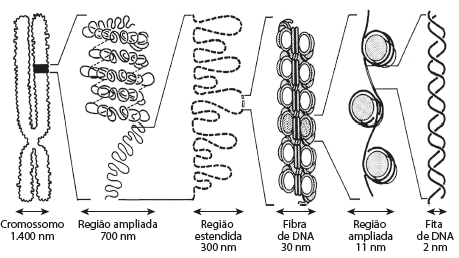 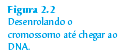 Adicione aqui o Texto
Coleção de Química Conceitual – Vol. 5 - Química  Bioinorgânica e Ambiental  – Henrique E. Toma
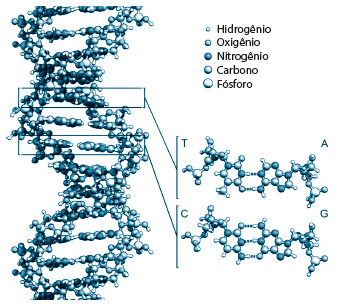 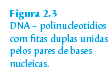 Adicione aqui o Texto
Coleção de Química Conceitual – Vol. 5 - Química  Bioinorgânica e Ambiental  – Henrique E. Toma
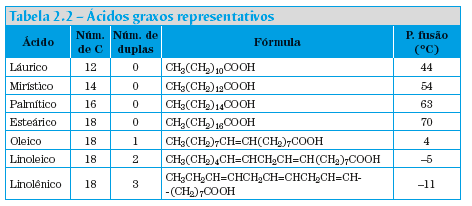 Adicione aqui o Texto
Coleção de Química Conceitual – Vol. 5 - Química  Bioinorgânica e Ambiental  – Henrique E. Toma
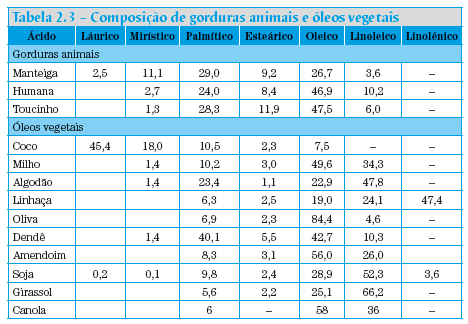 Adicione aqui o Texto
Coleção de Química Conceitual – Vol. 5 - Química  Bioinorgânica e Ambiental  – Henrique E. Toma
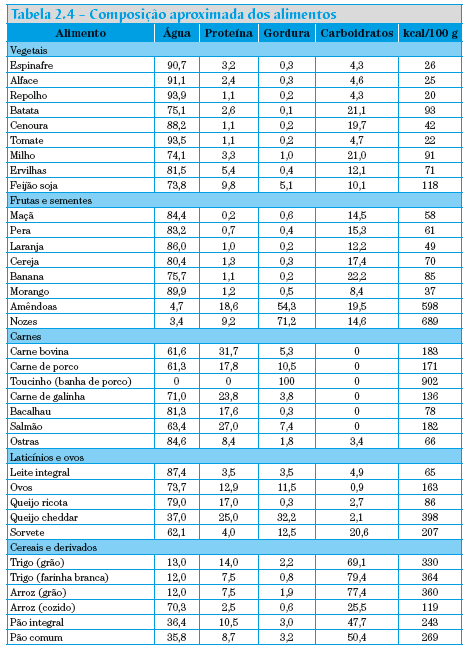 Adicione aqui o Texto
Coleção de Química Conceitual – Vol. 5 - Química  Bioinorgânica e Ambiental  – Henrique E. Toma
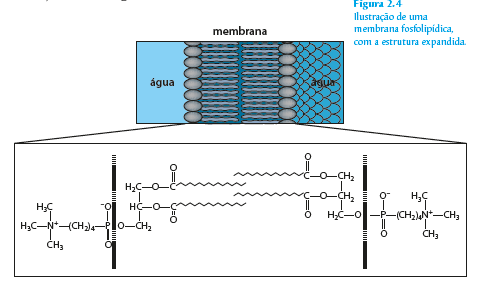 Adicione aqui o Texto
Coleção de Química Conceitual – Vol. 5 - Química  Bioinorgânica e Ambiental  – Henrique E. Toma
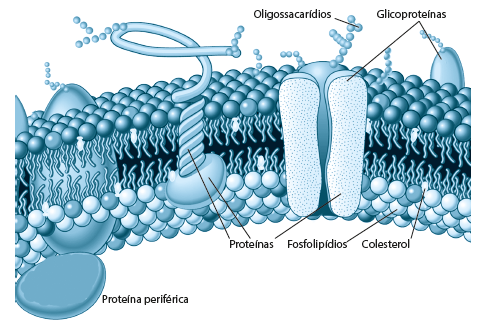 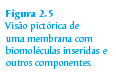 Adicione aqui o Texto
Coleção de Química Conceitual – Vol. 5 - Química  Bioinorgânica e Ambiental  – Henrique E. Toma
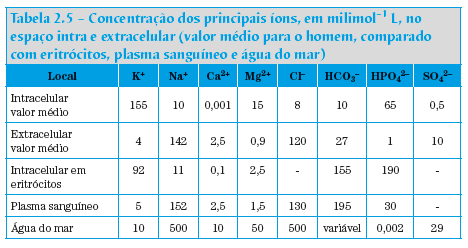 Adicione aqui o Texto
Coleção de Química Conceitual – Vol. 5 - Química  Bioinorgânica e Ambiental  – Henrique E. Toma
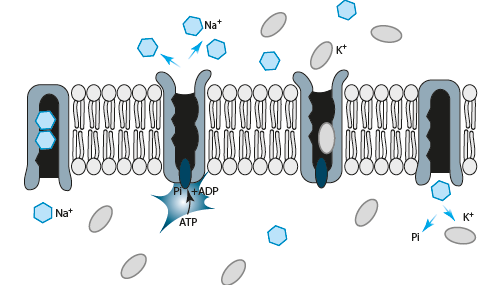 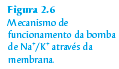 Adicione aqui o Texto
Coleção de Química Conceitual – Vol. 5 - Química  Bioinorgânica e Ambiental  – Henrique E. Toma
Química Bioinorgânica e Ambiental
Capítulo 3
ÍONS METÁLICOS EM
SISTEMAS BIOLÓGICOS
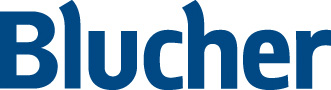 Coleção de Química Conceitual – Vol. 5 - Química  Bioinorgânica e Ambiental  – Henrique E. Toma
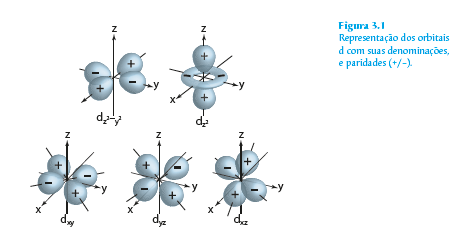 Adicione aqui o Texto
Coleção de Química Conceitual – Vol. 5 - Química  Bioinorgânica e Ambiental  – Henrique E. Toma
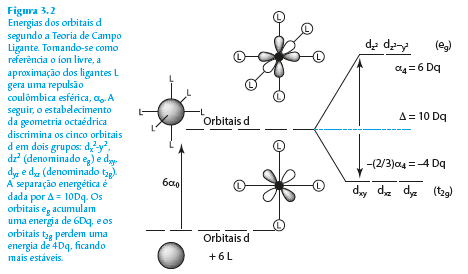 Adicione aqui o Texto
Coleção de Química Conceitual – Vol. 5 - Química  Bioinorgânica e Ambiental  – Henrique E. Toma
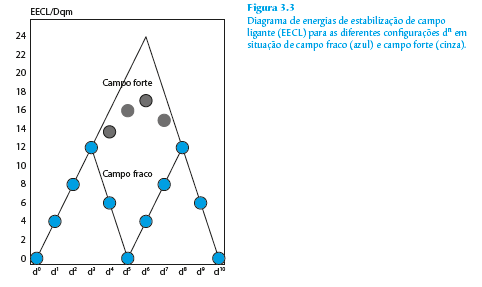 Adicione aqui o Texto
Coleção de Química Conceitual – Vol. 5 - Química  Bioinorgânica e Ambiental  – Henrique E. Toma
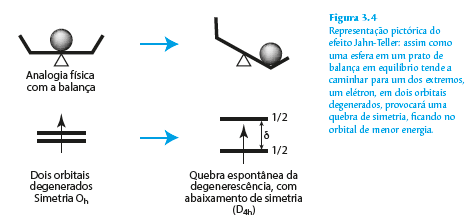 Adicione aqui o Texto
Coleção de Química Conceitual – Vol. 5 - Química  Bioinorgânica e Ambiental  – Henrique E. Toma
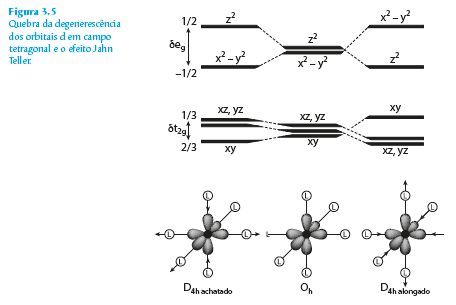 Adicione aqui o Texto
Coleção de Química Conceitual – Vol. 5 - Química  Bioinorgânica e Ambiental  – Henrique E. Toma
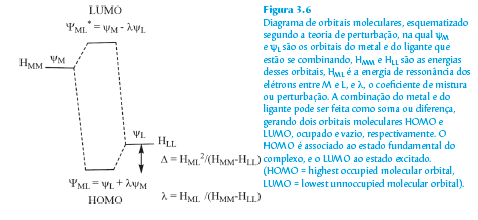 Adicione aqui o Texto
Coleção de Química Conceitual – Vol. 5 - Química  Bioinorgânica e Ambiental  – Henrique E. Toma
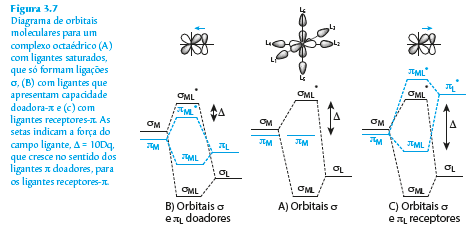 Adicione aqui o Texto
Coleção de Química Conceitual – Vol. 5 - Química  Bioinorgânica e Ambiental  – Henrique E. Toma
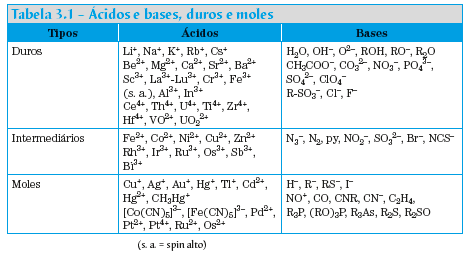 Adicione aqui o Texto
Coleção de Química Conceitual – Vol. 5 - Química  Bioinorgânica e Ambiental  – Henrique E. Toma
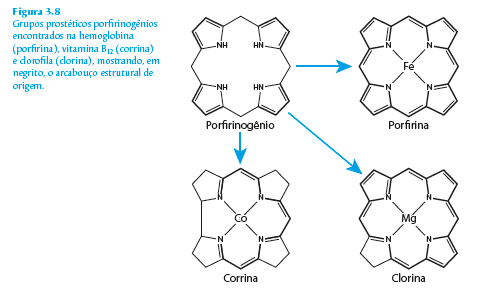 Adicione aqui o Texto
Coleção de Química Conceitual – Vol. 5 - Química  Bioinorgânica e Ambiental  – Henrique E. Toma
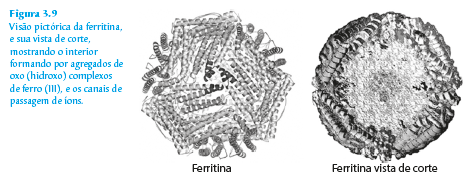 Adicione aqui o Texto
Coleção de Química Conceitual – Vol. 5 - Química  Bioinorgânica e Ambiental  – Henrique E. Toma
Química Bioinorgânica e Ambiental
Capítulo 4
METALOPROTEÍNAS 
E  METALOENZIMAS
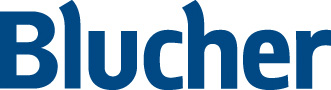 Coleção de Química Conceitual – Vol. 5 - Química  Bioinorgânica e Ambiental  – Henrique E. Toma
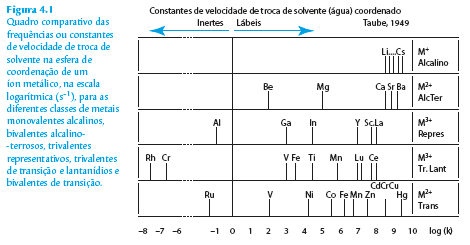 Adicione aqui o Texto
Coleção de Química Conceitual – Vol. 5 - Química  Bioinorgânica e Ambiental  – Henrique E. Toma
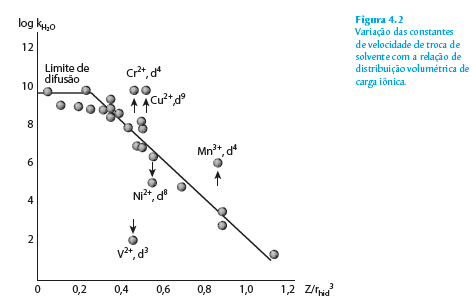 Adicione aqui o Texto
Coleção de Química Conceitual – Vol. 5 - Química  Bioinorgânica e Ambiental  – Henrique E. Toma
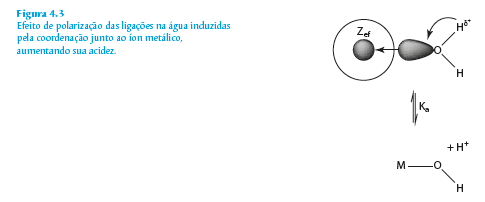 Adicione aqui o Texto
Coleção de Química Conceitual – Vol. 5 - Química  Bioinorgânica e Ambiental  – Henrique E. Toma
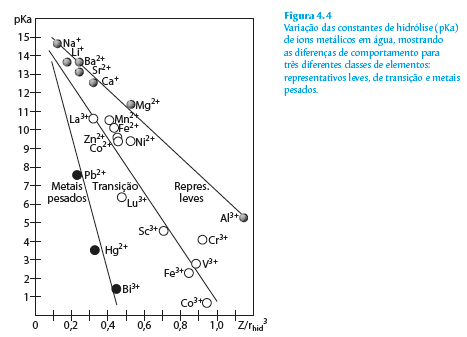 Adicione aqui o Texto
Coleção de Química Conceitual – Vol. 5 - Química  Bioinorgânica e Ambiental  – Henrique E. Toma
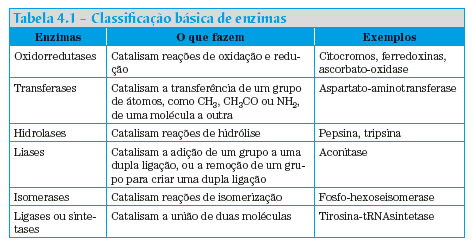 Adicione aqui o Texto
Coleção de Química Conceitual – Vol. 5 - Química  Bioinorgânica e Ambiental  – Henrique E. Toma
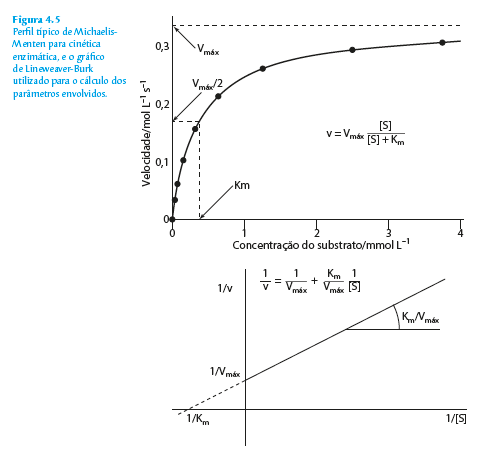 Adicione aqui o Texto
Coleção de Química Conceitual – Vol. 5 - Química  Bioinorgânica e Ambiental  – Henrique E. Toma
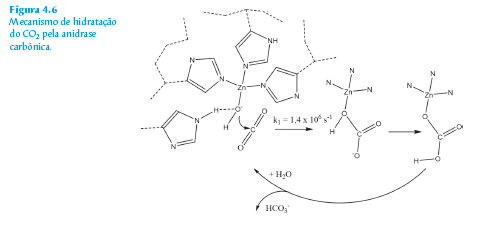 Adicione aqui o Texto
Coleção de Química Conceitual – Vol. 5 - Química  Bioinorgânica e Ambiental  – Henrique E. Toma
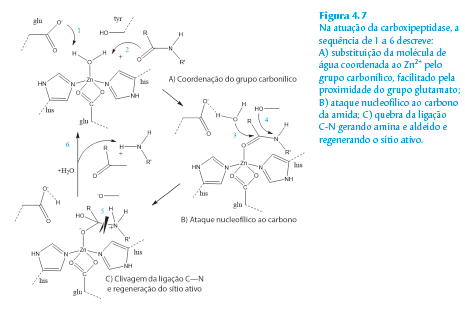 Adicione aqui o Texto
Coleção de Química Conceitual – Vol. 5 - Química  Bioinorgânica e Ambiental  – Henrique E. Toma
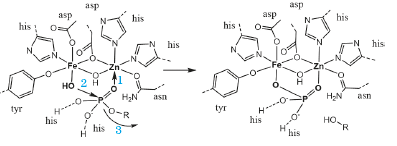 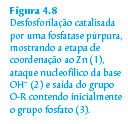 Adicione aqui o Texto
Coleção de Química Conceitual – Vol. 5 - Química  Bioinorgânica e Ambiental  – Henrique E. Toma
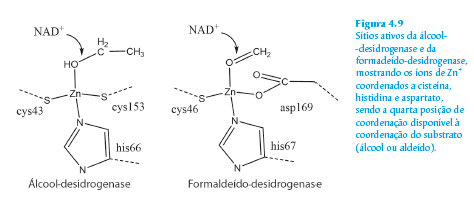 Adicione aqui o Texto
Coleção de Química Conceitual – Vol. 5 - Química  Bioinorgânica e Ambiental  – Henrique E. Toma
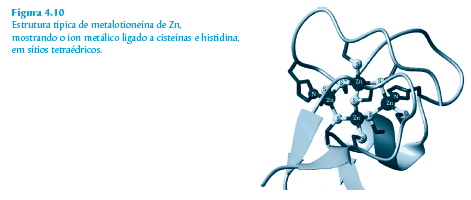 Adicione aqui o Texto
Coleção de Química Conceitual – Vol. 5 - Química  Bioinorgânica e Ambiental  – Henrique E. Toma
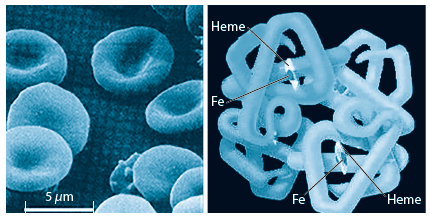 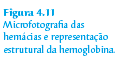 Adicione aqui o Texto
Coleção de Química Conceitual – Vol. 5 - Química  Bioinorgânica e Ambiental  – Henrique E. Toma
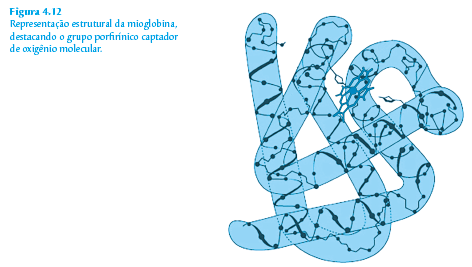 Adicione aqui o Texto
Coleção de Química Conceitual – Vol. 5 - Química  Bioinorgânica e Ambiental  – Henrique E. Toma
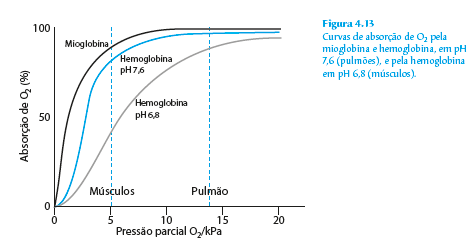 Adicione aqui o Texto
Coleção de Química Conceitual – Vol. 5 - Química  Bioinorgânica e Ambiental  – Henrique E. Toma
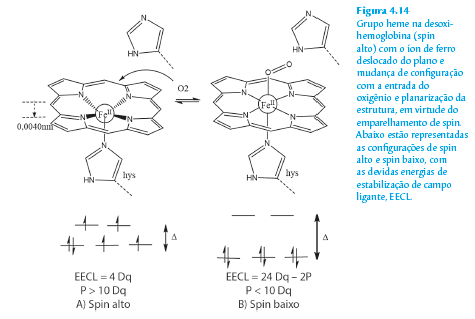 Adicione aqui o Texto
Coleção de Química Conceitual – Vol. 5 - Química  Bioinorgânica e Ambiental  – Henrique E. Toma
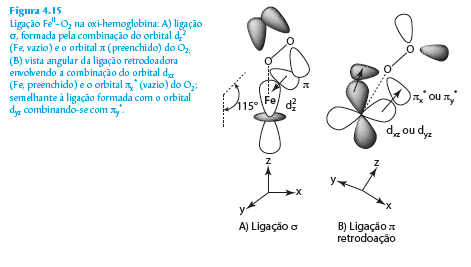 Adicione aqui o Texto
Coleção de Química Conceitual – Vol. 5 - Química  Bioinorgânica e Ambiental  – Henrique E. Toma
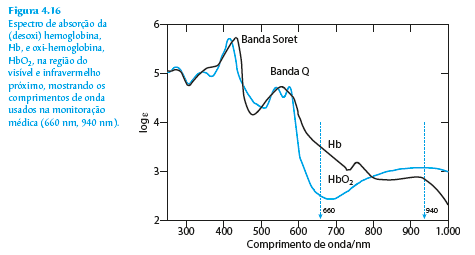 Adicione aqui o Texto
Coleção de Química Conceitual – Vol. 5 - Química  Bioinorgânica e Ambiental  – Henrique E. Toma
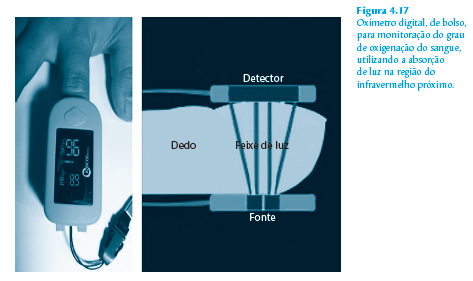 Adicione aqui o Texto
Coleção de Química Conceitual – Vol. 5 - Química  Bioinorgânica e Ambiental  – Henrique E. Toma
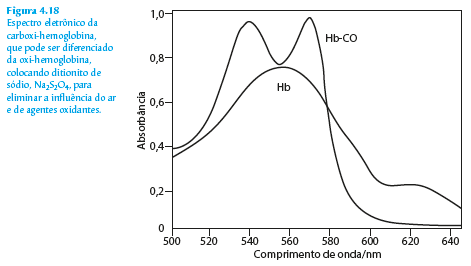 Adicione aqui o Texto
Coleção de Química Conceitual – Vol. 5 - Química  Bioinorgânica e Ambiental  – Henrique E. Toma
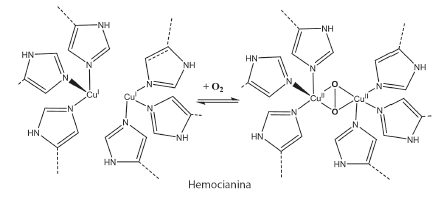 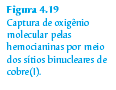 Adicione aqui o Texto
Coleção de Química Conceitual – Vol. 5 - Química  Bioinorgânica e Ambiental  – Henrique E. Toma
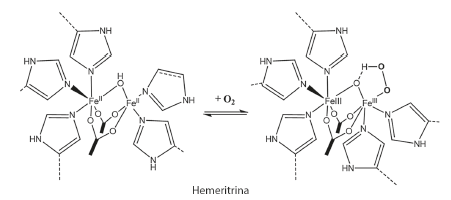 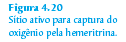 Adicione aqui o Texto
Coleção de Química Conceitual – Vol. 5 - Química  Bioinorgânica e Ambiental  – Henrique E. Toma
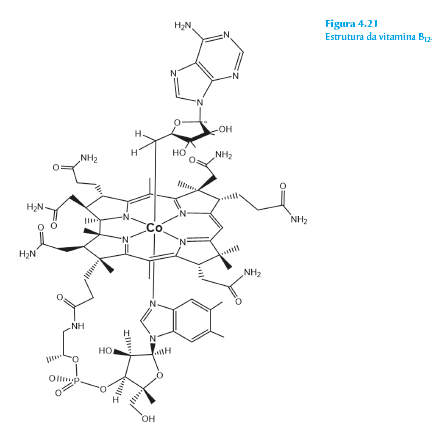 Adicione aqui o Texto
Coleção de Química Conceitual – Vol. 5 - Química  Bioinorgânica e Ambiental  – Henrique E. Toma
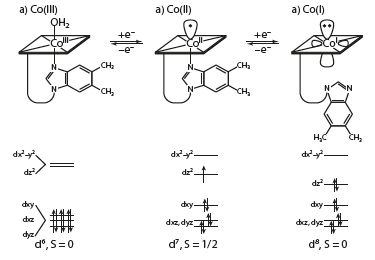 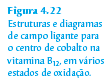 Adicione aqui o Texto
Coleção de Química Conceitual – Vol. 5 - Química  Bioinorgânica e Ambiental  – Henrique E. Toma
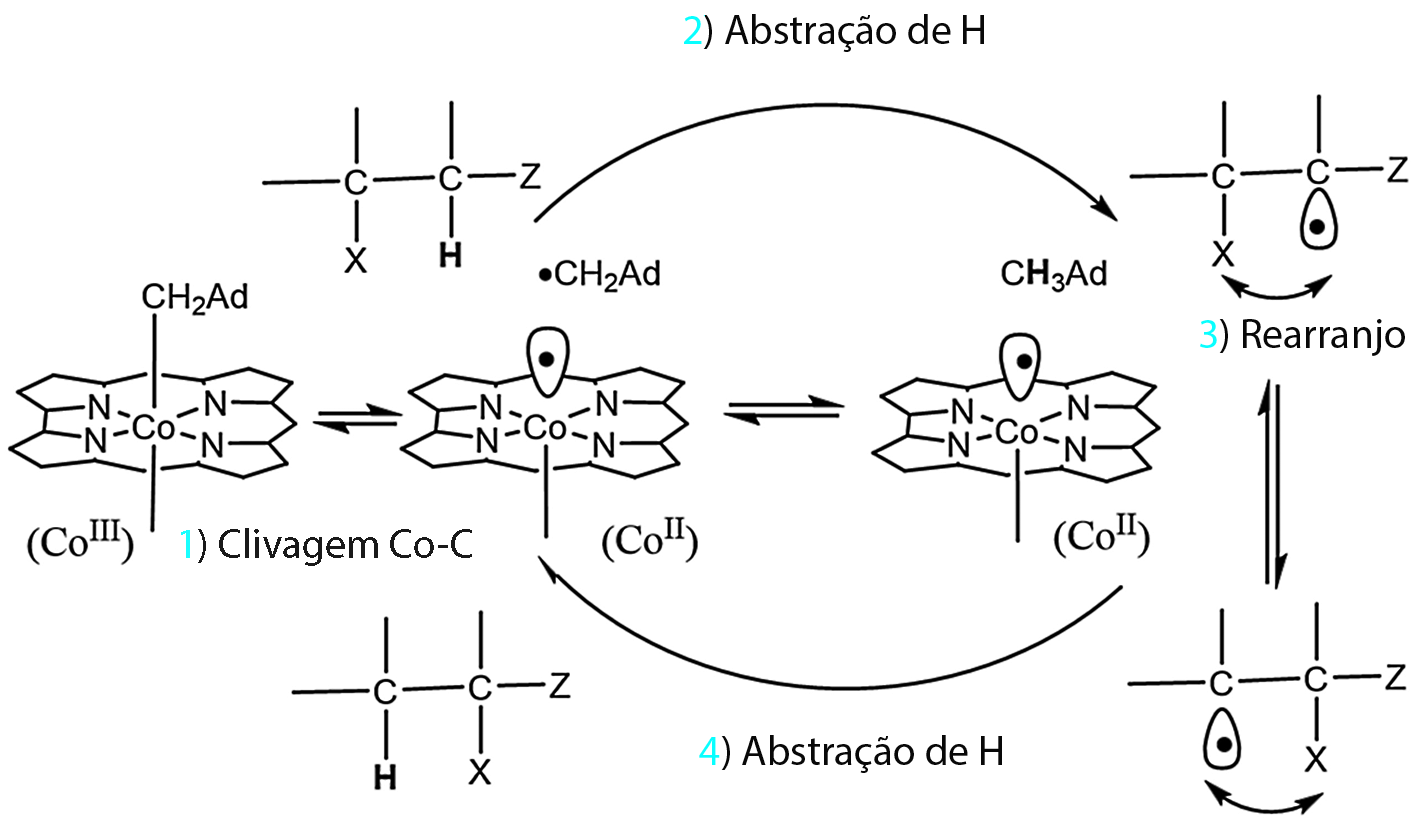 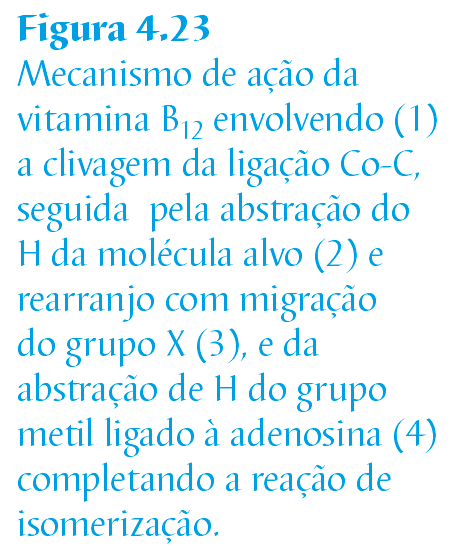 Adicione aqui o Texto
Coleção de Química Conceitual – Vol. 5 - Química  Bioinorgânica e Ambiental  – Henrique E. Toma
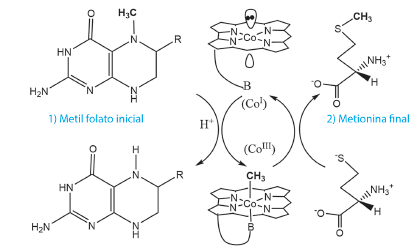 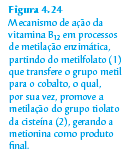 Adicione aqui o Texto
Coleção de Química Conceitual – Vol. 5 - Química  Bioinorgânica e Ambiental  – Henrique E. Toma
Química Bioinorgânica e Ambiental
Capítulo 5
CADEIA RESPIRATÓRIA
MITOCONDRIAL E
METALOENZIMAS REDOX
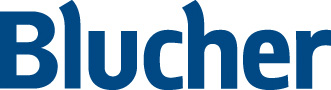 Coleção de Química Conceitual – Vol. 5 - Química  Bioinorgânica e Ambiental  – Henrique E. Toma
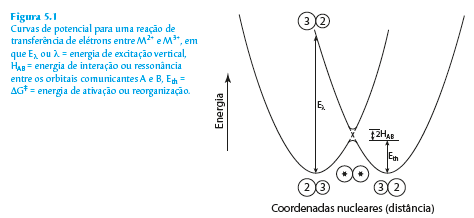 Adicione aqui o Texto
Coleção de Química Conceitual – Vol. 5 - Química  Bioinorgânica e Ambiental  – Henrique E. Toma
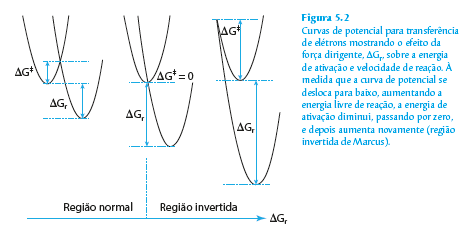 Adicione aqui o Texto
Coleção de Química Conceitual – Vol. 5 - Química  Bioinorgânica e Ambiental  – Henrique E. Toma
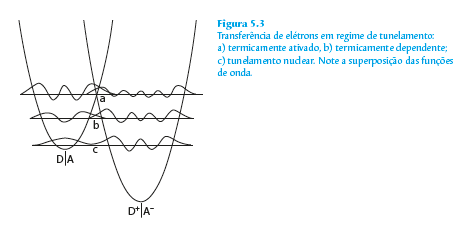 Adicione aqui o Texto
Coleção de Química Conceitual – Vol. 5 - Química  Bioinorgânica e Ambiental  – Henrique E. Toma
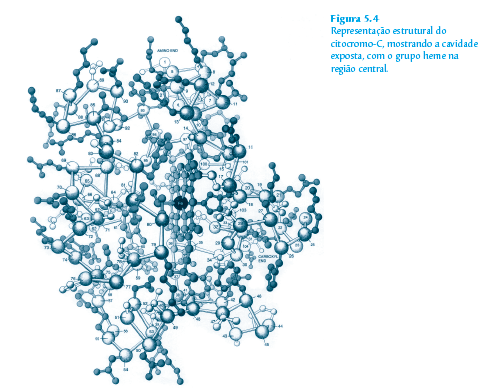 Adicione aqui o Texto
Coleção de Química Conceitual – Vol. 5 - Química  Bioinorgânica e Ambiental  – Henrique E. Toma
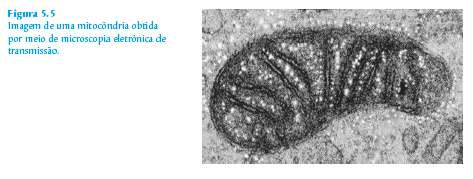 Adicione aqui o Texto
Coleção de Química Conceitual – Vol. 5 - Química  Bioinorgânica e Ambiental  – Henrique E. Toma
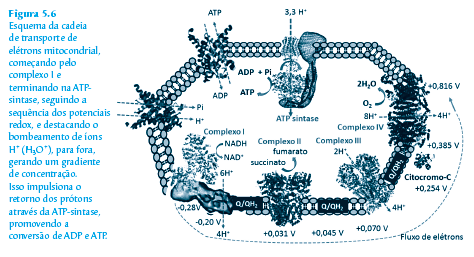 Adicione aqui o Texto
Coleção de Química Conceitual – Vol. 5 - Química  Bioinorgânica e Ambiental  – Henrique E. Toma
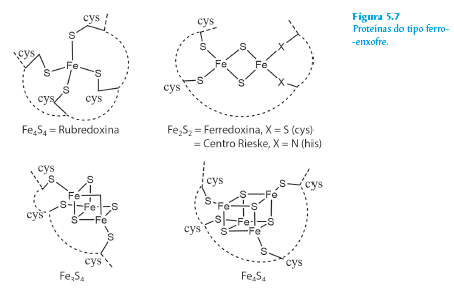 Adicione aqui o Texto
Coleção de Química Conceitual – Vol. 5 - Química  Bioinorgânica e Ambiental  – Henrique E. Toma
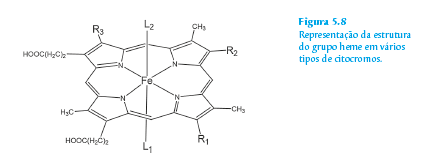 Adicione aqui o Texto
Coleção de Química Conceitual – Vol. 5 - Química  Bioinorgânica e Ambiental  – Henrique E. Toma
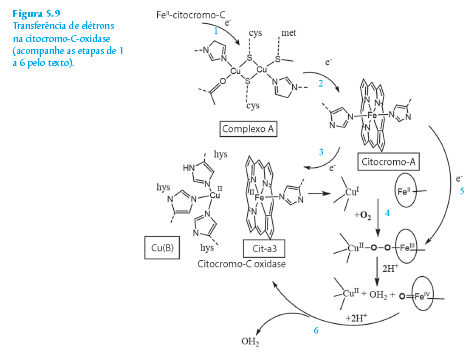 Adicione aqui o Texto
Coleção de Química Conceitual – Vol. 5 - Química  Bioinorgânica e Ambiental  – Henrique E. Toma
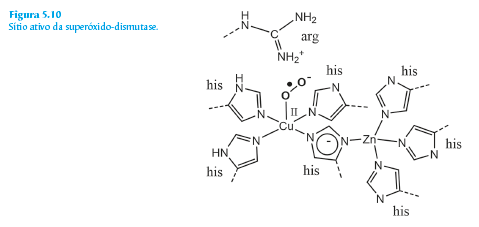 Adicione aqui o Texto
Coleção de Química Conceitual – Vol. 5 - Química  Bioinorgânica e Ambiental  – Henrique E. Toma
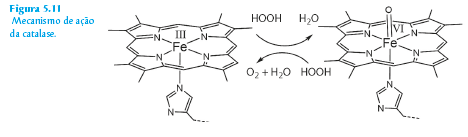 Adicione aqui o Texto
Coleção de Química Conceitual – Vol. 5 - Química  Bioinorgânica e Ambiental  – Henrique E. Toma
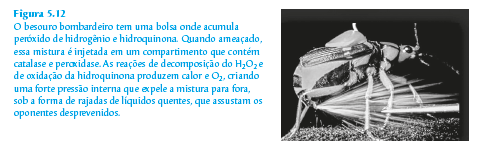 Adicione aqui o Texto
Coleção de Química Conceitual – Vol. 5 - Química  Bioinorgânica e Ambiental  – Henrique E. Toma
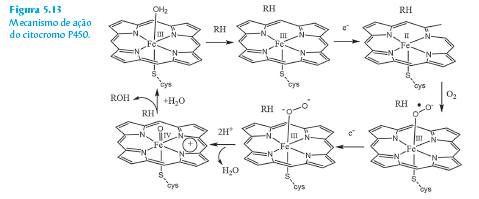 Adicione aqui o Texto
Coleção de Química Conceitual – Vol. 5 - Química  Bioinorgânica e Ambiental  – Henrique E. Toma
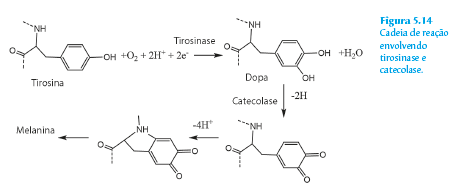 Adicione aqui o Texto
Coleção de Química Conceitual – Vol. 5 - Química  Bioinorgânica e Ambiental  – Henrique E. Toma
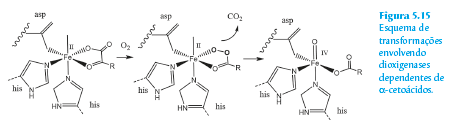 Adicione aqui o Texto
Coleção de Química Conceitual – Vol. 5 - Química  Bioinorgânica e Ambiental  – Henrique E. Toma
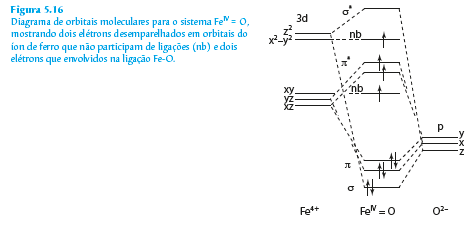 Adicione aqui o Texto
Coleção de Química Conceitual – Vol. 5 - Química  Bioinorgânica e Ambiental  – Henrique E. Toma
Química Bioinorgânica e Ambiental
Capítulo 6
FIXAÇÃO DO NITROGÊNIO 
MOLECULAR E METANOGÊNESE
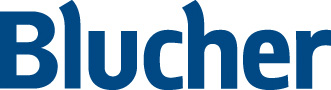 Coleção de Química Conceitual – Vol. 5 - Química  Bioinorgânica e Ambiental  – Henrique E. Toma
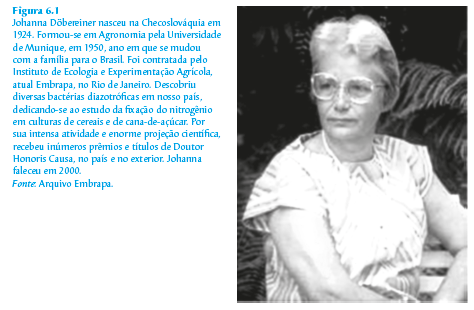 Adicione aqui o Texto
Coleção de Química Conceitual – Vol. 5 - Química  Bioinorgânica e Ambiental  – Henrique E. Toma
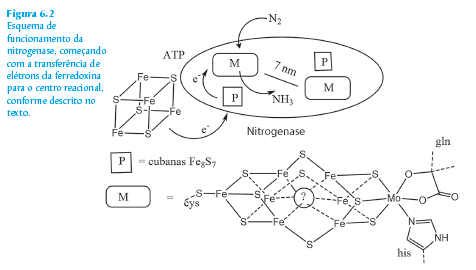 Adicione aqui o Texto
Coleção de Química Conceitual – Vol. 5 - Química  Bioinorgânica e Ambiental  – Henrique E. Toma
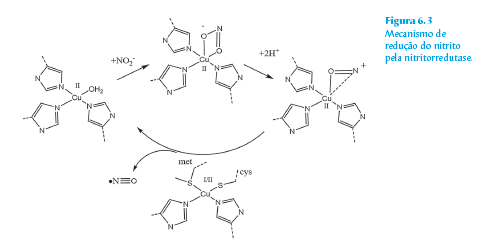 Adicione aqui o Texto
Coleção de Química Conceitual – Vol. 5 - Química  Bioinorgânica e Ambiental  – Henrique E. Toma
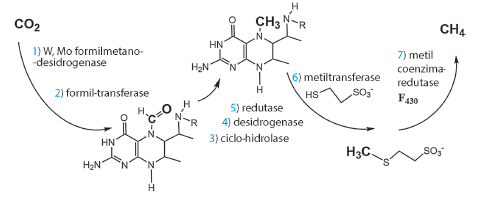 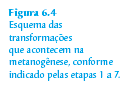 Adicione aqui o Texto
Coleção de Química Conceitual – Vol. 5 - Química  Bioinorgânica e Ambiental  – Henrique E. Toma
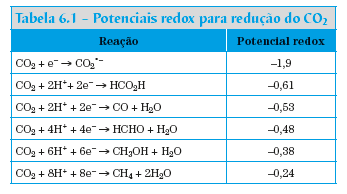 Adicione aqui o Texto
Coleção de Química Conceitual – Vol. 5 - Química  Bioinorgânica e Ambiental  – Henrique E. Toma
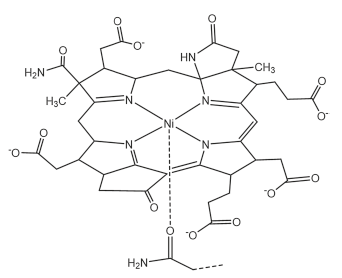 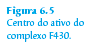 Adicione aqui o Texto
Coleção de Química Conceitual – Vol. 5 - Química  Bioinorgânica e Ambiental  – Henrique E. Toma
Química Bioinorgânica e Ambiental
Capítulo 7
FOTOSSÍNTESE
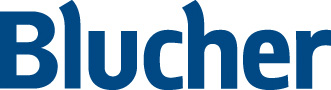 Coleção de Química Conceitual – Vol. 5 - Química  Bioinorgânica e Ambiental  – Henrique E. Toma
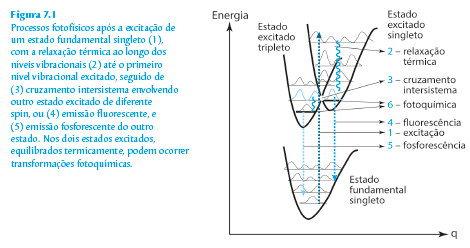 Adicione aqui o Texto
Coleção de Química Conceitual – Vol. 5 - Química  Bioinorgânica e Ambiental  – Henrique E. Toma
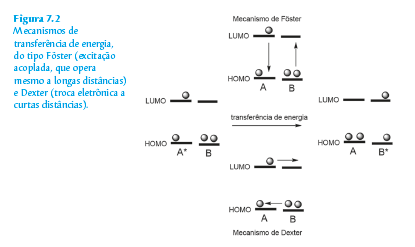 Adicione aqui o Texto
Coleção de Química Conceitual – Vol. 5 - Química  Bioinorgânica e Ambiental  – Henrique E. Toma
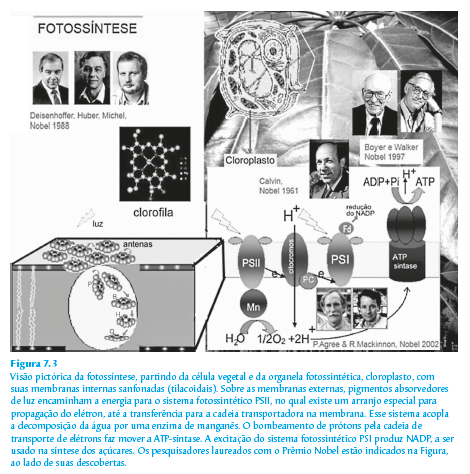 Adicione aqui o Texto
Coleção de Química Conceitual – Vol. 5 - Química  Bioinorgânica e Ambiental  – Henrique E. Toma
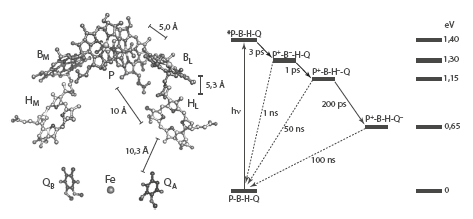 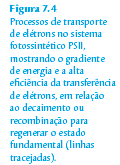 Adicione aqui o Texto
Coleção de Química Conceitual – Vol. 5 - Química  Bioinorgânica e Ambiental  – Henrique E. Toma
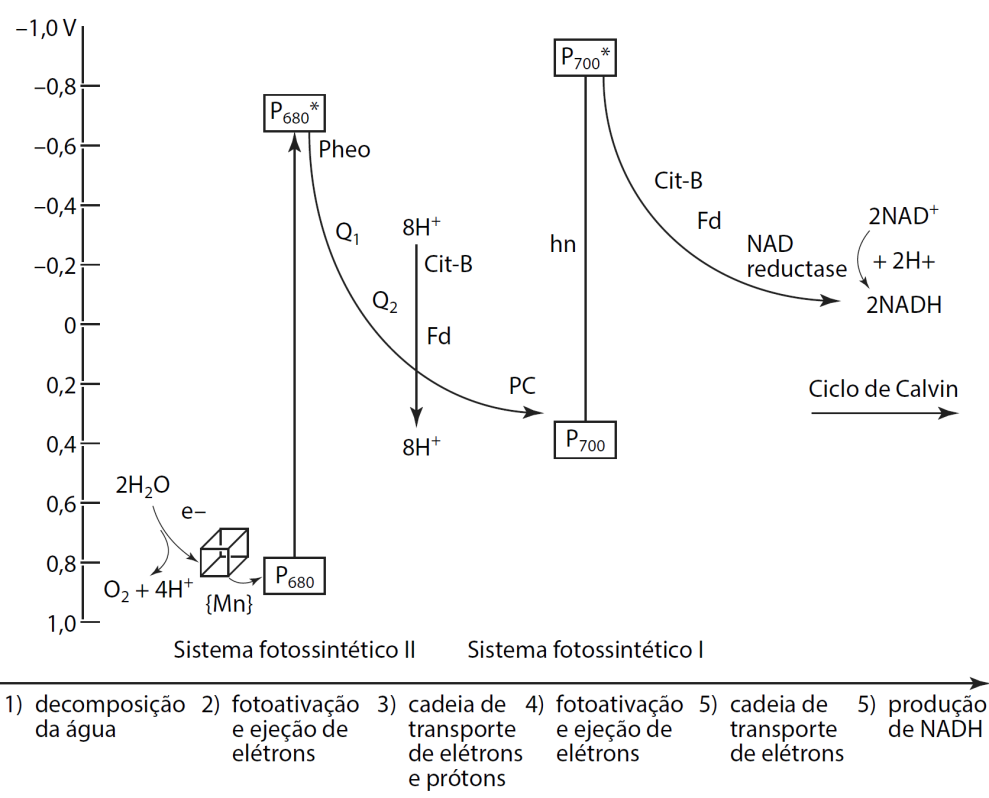 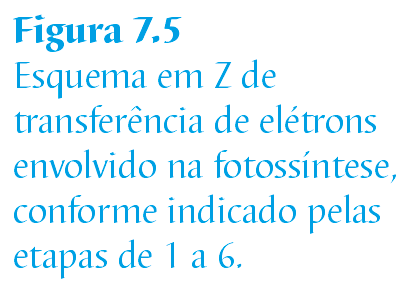 Adicione aqui o Texto
Coleção de Química Conceitual – Vol. 5 - Química  Bioinorgânica e Ambiental  – Henrique E. Toma
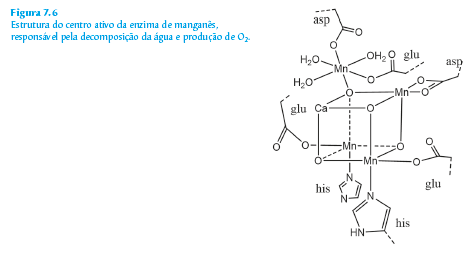 Adicione aqui o Texto
Coleção de Química Conceitual – Vol. 5 - Química  Bioinorgânica e Ambiental  – Henrique E. Toma
Química Bioinorgânica e Ambiental
Capítulo 8
QUÍMICA BIOMIMÉTICA E SUPRAMOLECULAR
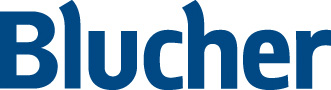 Coleção de Química Conceitual – Vol. 5 - Química  Bioinorgânica e Ambiental  – Henrique E. Toma
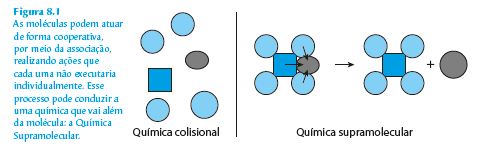 Adicione aqui o Texto
Coleção de Química Conceitual – Vol. 5 - Química  Bioinorgânica e Ambiental  – Henrique E. Toma
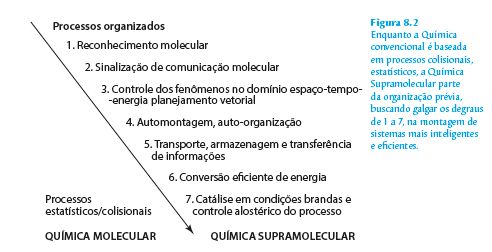 Adicione aqui o Texto
Coleção de Química Conceitual – Vol. 5 - Química  Bioinorgânica e Ambiental  – Henrique E. Toma
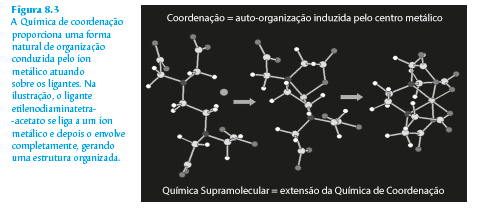 Adicione aqui o Texto
Coleção de Química Conceitual – Vol. 5 - Química  Bioinorgânica e Ambiental  – Henrique E. Toma
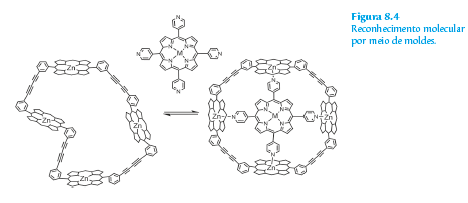 Adicione aqui o Texto
Coleção de Química Conceitual – Vol. 5 - Química  Bioinorgânica e Ambiental  – Henrique E. Toma
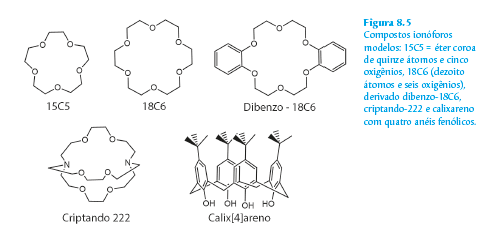 Adicione aqui o Texto
Coleção de Química Conceitual – Vol. 5 - Química  Bioinorgânica e Ambiental  – Henrique E. Toma
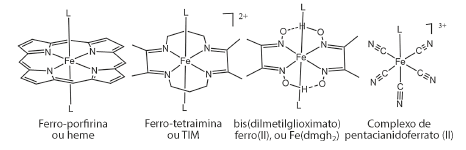 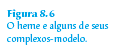 Adicione aqui o Texto
Coleção de Química Conceitual – Vol. 5 - Química  Bioinorgânica e Ambiental  – Henrique E. Toma
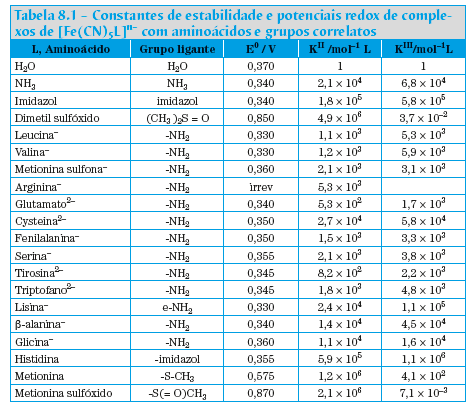 Adicione aqui o Texto
Coleção de Química Conceitual – Vol. 5 - Química  Bioinorgânica e Ambiental  – Henrique E. Toma
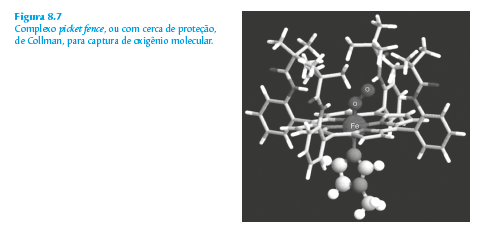 Adicione aqui o Texto
Coleção de Química Conceitual – Vol. 5 - Química  Bioinorgânica e Ambiental  – Henrique E. Toma
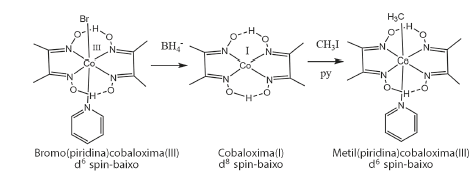 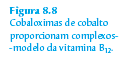 Adicione aqui o Texto
Coleção de Química Conceitual – Vol. 5 - Química  Bioinorgânica e Ambiental  – Henrique E. Toma
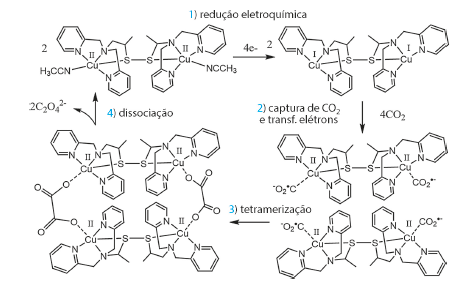 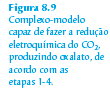 Adicione aqui o Texto
Coleção de Química Conceitual – Vol. 5 - Química  Bioinorgânica e Ambiental  – Henrique E. Toma
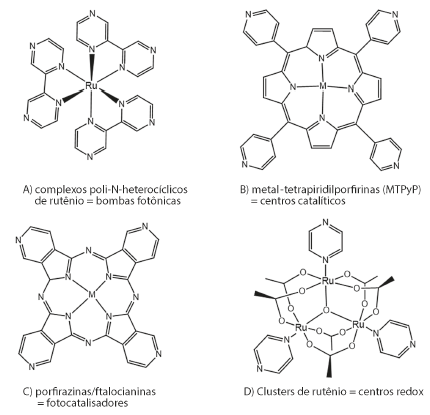 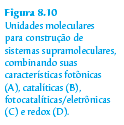 Adicione aqui o Texto
Coleção de Química Conceitual – Vol. 5 - Química  Bioinorgânica e Ambiental  – Henrique E. Toma
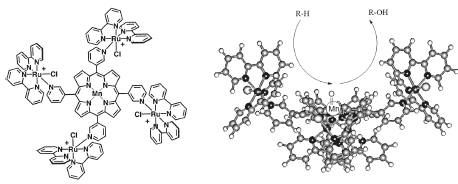 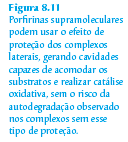 Adicione aqui o Texto
Coleção de Química Conceitual – Vol. 5 - Química  Bioinorgânica e Ambiental  – Henrique E. Toma
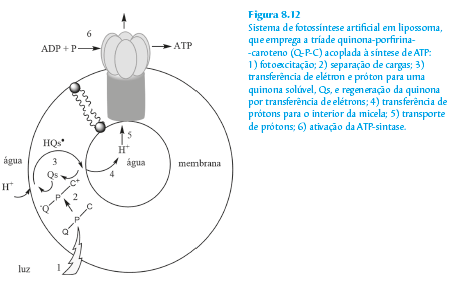 Adicione aqui o Texto
Coleção de Química Conceitual – Vol. 5 - Química  Bioinorgânica e Ambiental  – Henrique E. Toma
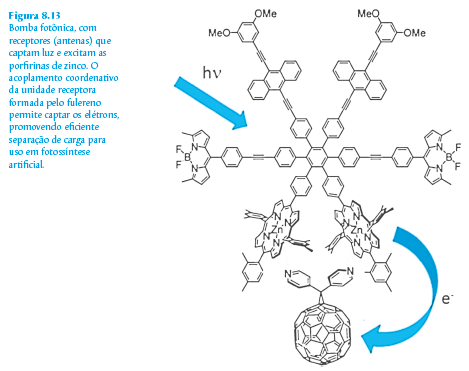 Adicione aqui o Texto
Coleção de Química Conceitual – Vol. 5 - Química  Bioinorgânica e Ambiental  – Henrique E. Toma
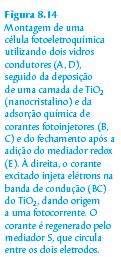 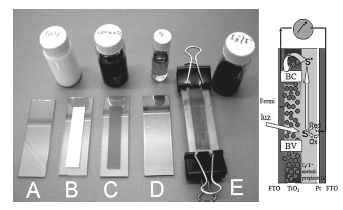 Adicione aqui o Texto
Coleção de Química Conceitual – Vol. 5 - Química  Bioinorgânica e Ambiental  – Henrique E. Toma
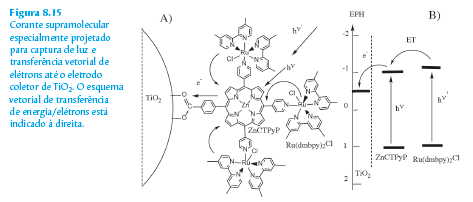 Adicione aqui o Texto
Coleção de Química Conceitual – Vol. 5 - Química  Bioinorgânica e Ambiental  – Henrique E. Toma
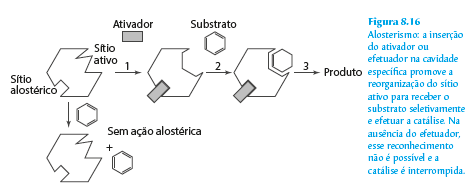 Adicione aqui o Texto
Coleção de Química Conceitual – Vol. 5 - Química  Bioinorgânica e Ambiental  – Henrique E. Toma
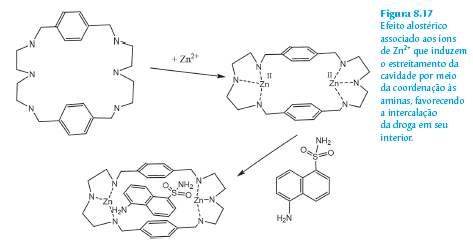 Adicione aqui o Texto
Coleção de Química Conceitual – Vol. 5 - Química  Bioinorgânica e Ambiental  – Henrique E. Toma
Química Bioinorgânica e Ambiental
Capítulo 9
SAÚDE, NUTRIÇÃO
E BIOINORGÂNICA MEDICINAL
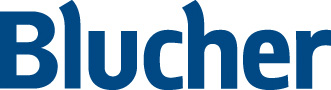 Coleção de Química Conceitual – Vol. 5 - Química  Bioinorgânica e Ambiental  – Henrique E. Toma
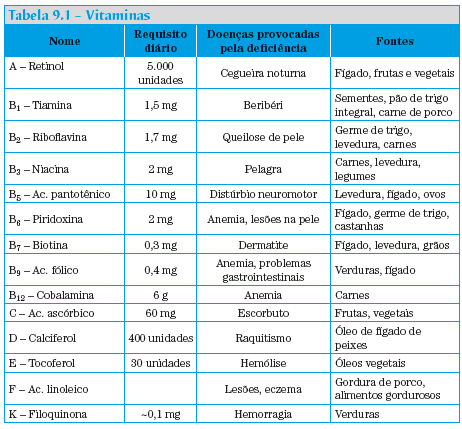 Adicione aqui o Texto
Coleção de Química Conceitual – Vol. 5 - Química  Bioinorgânica e Ambiental  – Henrique E. Toma
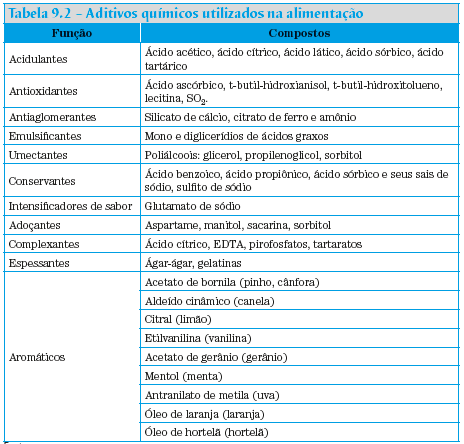 Adicione aqui o Texto
Coleção de Química Conceitual – Vol. 5 - Química  Bioinorgânica e Ambiental  – Henrique E. Toma
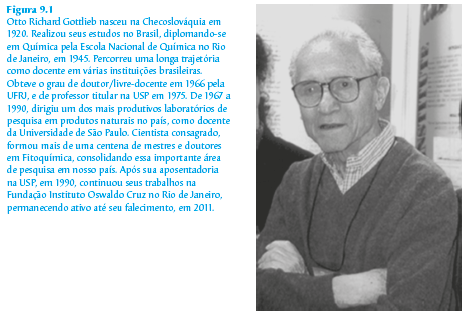 Adicione aqui o Texto
Coleção de Química Conceitual – Vol. 5 - Química  Bioinorgânica e Ambiental  – Henrique E. Toma
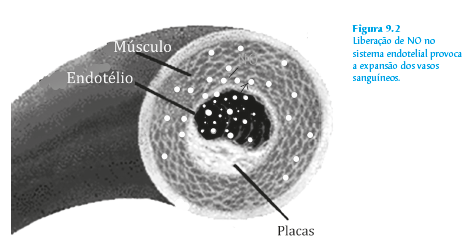 Adicione aqui o Texto
Coleção de Química Conceitual – Vol. 5 - Química  Bioinorgânica e Ambiental  – Henrique E. Toma
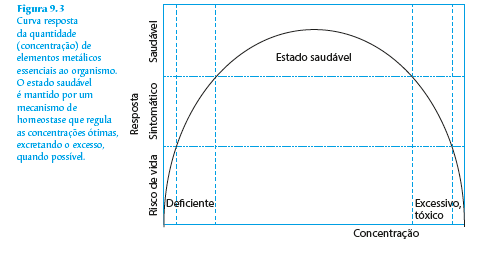 Adicione aqui o Texto
Coleção de Química Conceitual – Vol. 5 - Química  Bioinorgânica e Ambiental  – Henrique E. Toma
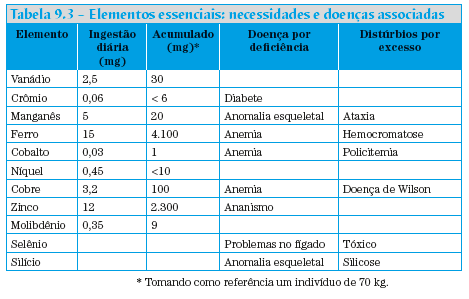 Adicione aqui o Texto
Coleção de Química Conceitual – Vol. 5 - Química  Bioinorgânica e Ambiental  – Henrique E. Toma
Química Bioinorgânica e Ambiental
Capítulo 10
TOXICOLOGIA, MEIO 
AMBIENTE E QUÍMICA VERDE
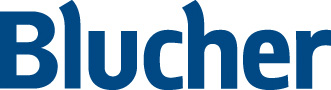 Coleção de Química Conceitual – Vol. 5 - Química  Bioinorgânica e Ambiental  – Henrique E. Toma
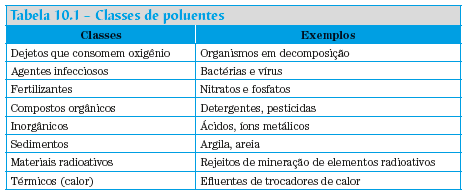 Adicione aqui o Texto
Coleção de Química Conceitual – Vol. 5 - Química  Bioinorgânica e Ambiental  – Henrique E. Toma
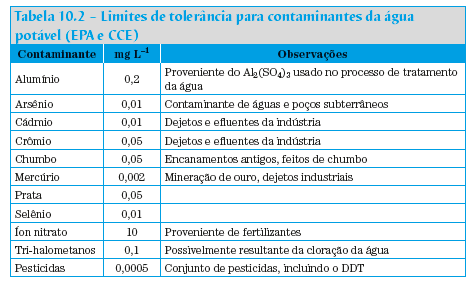 Adicione aqui o Texto
Coleção de Química Conceitual – Vol. 5 - Química  Bioinorgânica e Ambiental  – Henrique E. Toma
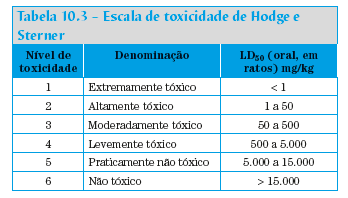 Adicione aqui o Texto
Coleção de Química Conceitual – Vol. 5 - Química  Bioinorgânica e Ambiental  – Henrique E. Toma
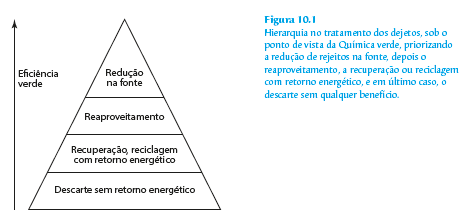 Adicione aqui o Texto
Coleção de Química Conceitual – Vol. 5 - Química  Bioinorgânica e Ambiental  – Henrique E. Toma
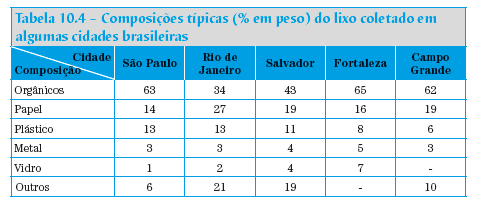 Adicione aqui o Texto
Coleção de Química Conceitual – Vol. 5 - Química  Bioinorgânica e Ambiental  – Henrique E. Toma
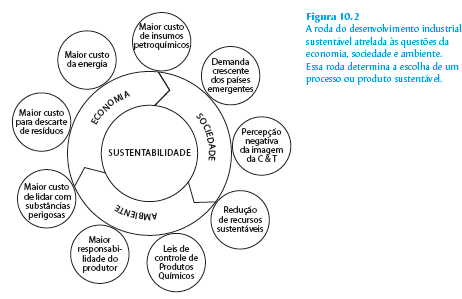 Adicione aqui o Texto
Coleção de Química Conceitual – Vol. 5 - Química  Bioinorgânica e Ambiental  – Henrique E. Toma
Química Bioinorgânica e Ambiental
Apêndice
TABELA PERIÓDICA 
DA VIDA
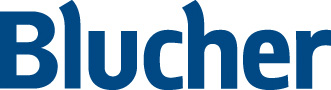 Coleção de Química Conceitual – Vol. 5 - Química  Bioinorgânica e Ambiental  – Henrique E. Toma
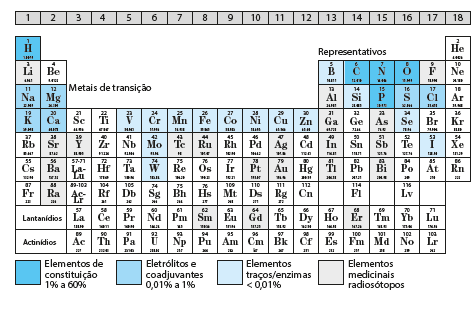 Adicione aqui o Texto
Coleção de Química Conceitual – Vol. 5 - Química  Bioinorgânica e Ambiental  – Henrique E. Toma